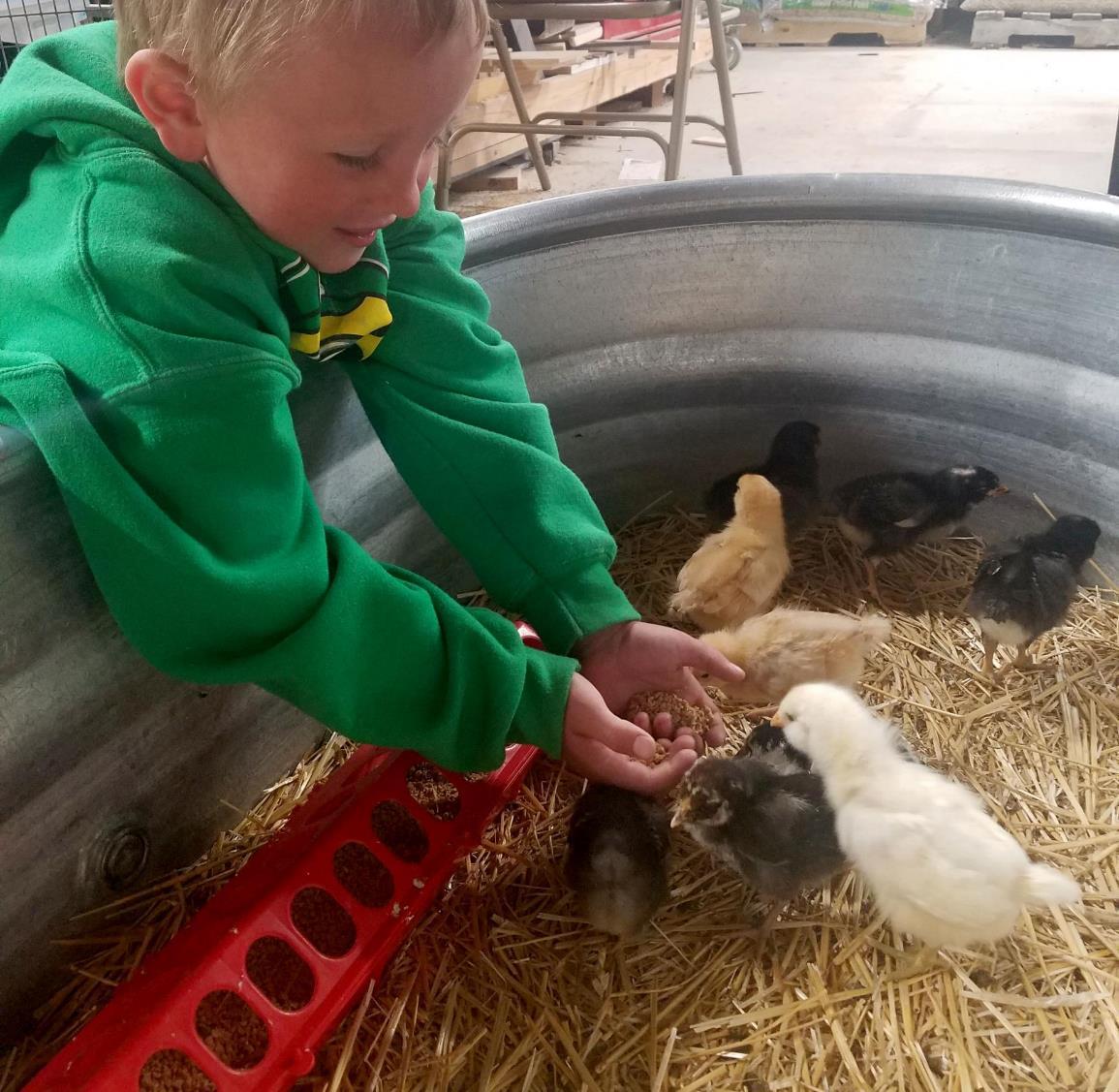 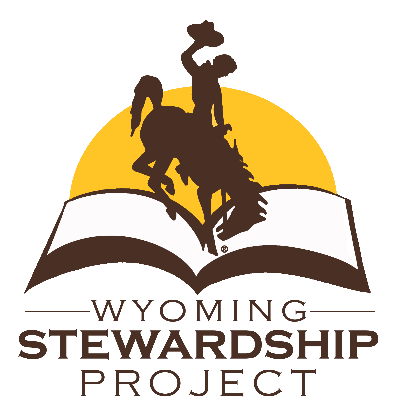 Agriculture
4th grade
Lesson 2:  
Hills and Valleys
[Speaker Notes: Name of the lesson will be a link to the lesson can be viewed or downloaded.]
Today’s Challenge
Students will 
Understand which crops and livestock are produced in our state. 
Apply information of topography, irrigation, and precipitation to draw conclusions about crops or livestock.
[Speaker Notes: This is the focus of today’s lesson.]
Crop - a cultivated plant that is grown for food, fiber, or livestock feed

Irrigation - the process of delivering water to crops

Livestock- animals kept for use and profit

Precipitation - the amount of water an area receives through weather, example: rain and snow

Topography - the features such as mountains and rivers in an area of land
Vocabulary
[Speaker Notes: Look back on the previous lesson and review the key ideas.]
Think back on:
Stewardship
Positive and negative facts in the article “The Roots of Agriculture”
Highlights from our last lesson
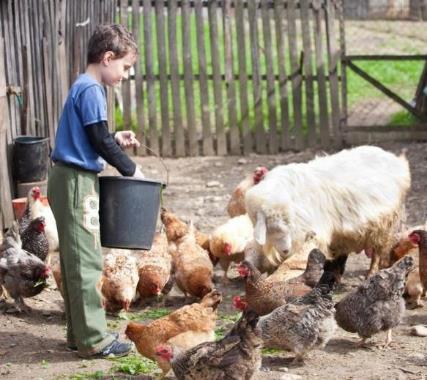 What did you learn from yesterday’s challenge?
This Photo by Unknown Author is licensed under CC BY
[Speaker Notes: Look back on the previous lesson and review the key ideas.]
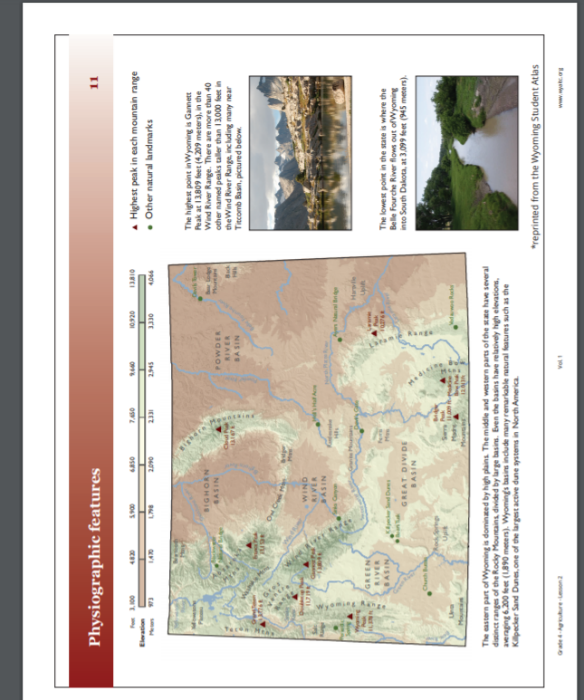 What do you think Topography is?
[Speaker Notes: Procedure #1 & #2]
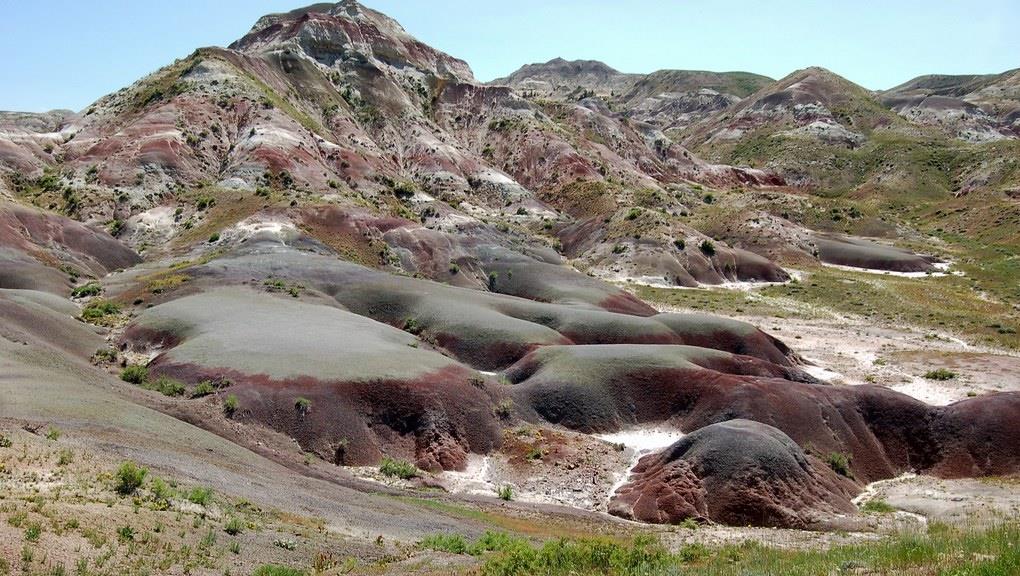 “What is Topography”Video
What is topography?

Did your definition or idea of topography change after watching the video?
This Photo by Unknown Author is licensed under CC BY-SA-NC
[Speaker Notes: Procedure  #2 & #3
Discuss with the students that topography is the features such as mountains and rivers in an area of land. Use the map to help students build an understanding of the information about Wyoming’s topography.]
How could topography potentially affect what 
crops/livestock are produced in Wyoming?
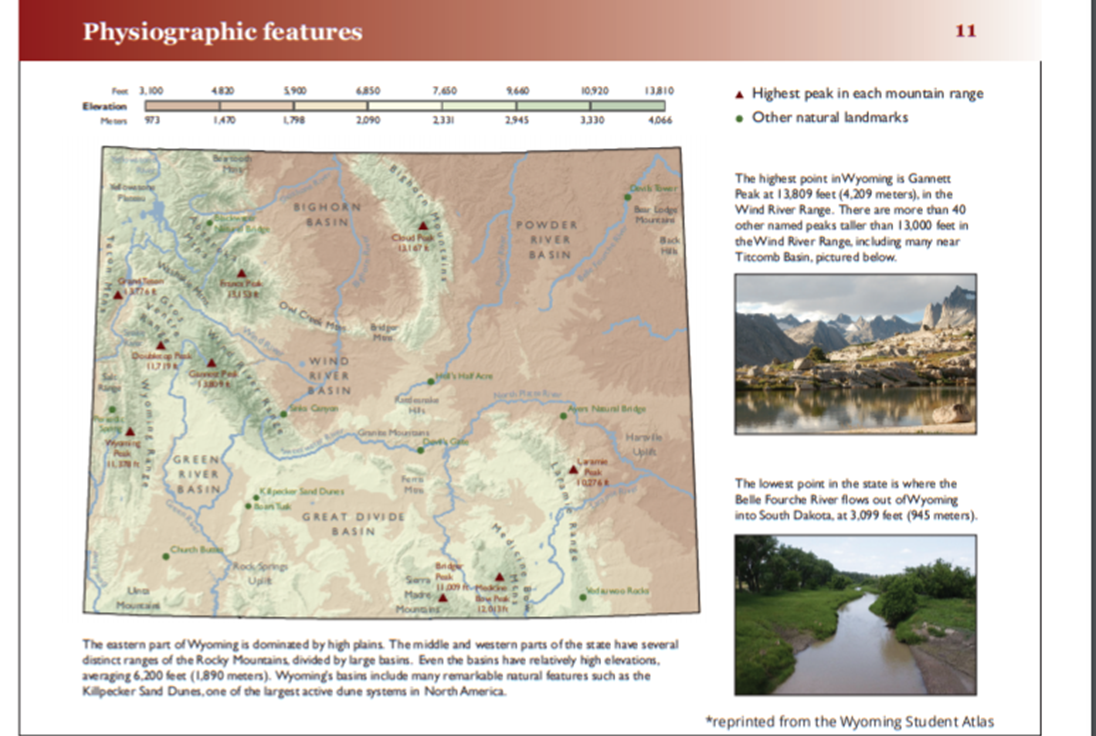 [Speaker Notes: Procedure #4
Provide the students with the definition of crops before discussing the posted question. More questions are included in the lesson.]
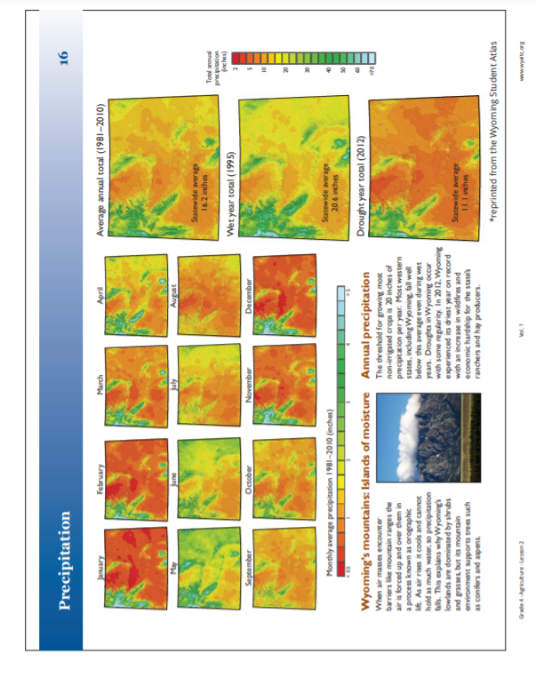 What is the definition of precipitation?
[Speaker Notes: Procedure #6
Help the students build an understanding of the information about Wyoming’s precipitation.]
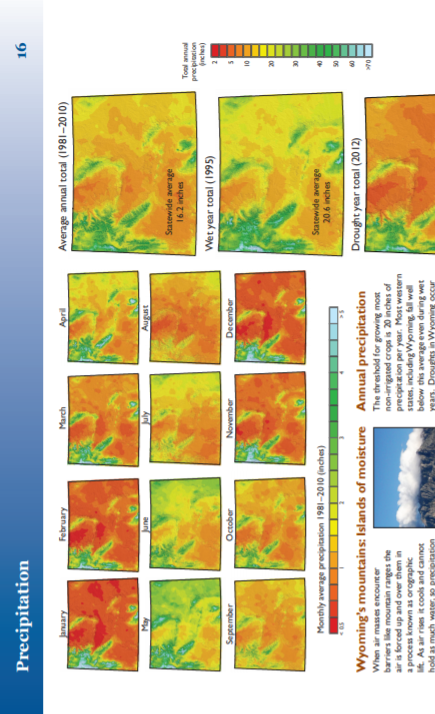 How could precipitation potentially affect what crops and livestock are produced in Wyoming?
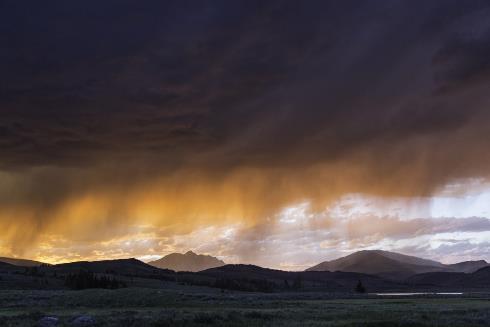 [Speaker Notes: Procedure #7
Some more questions for the students to think about are included in the lesson.]
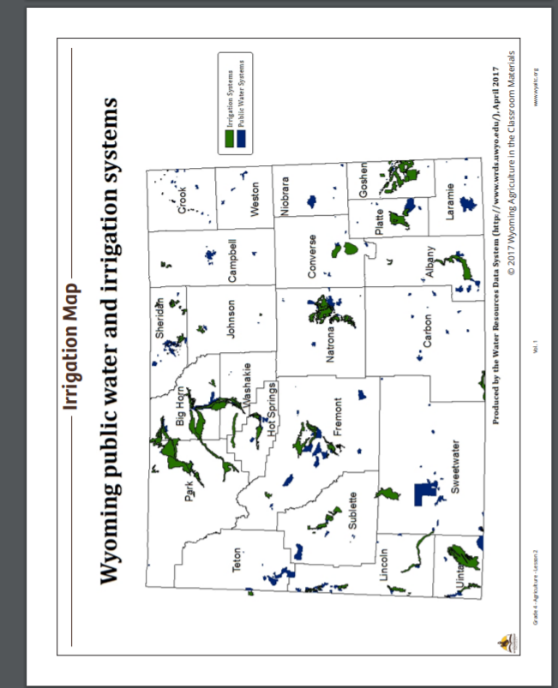 What is the definition of irrigation?
[Speaker Notes: Procedure #8 & #9
Help students gather information about Wyoming’s irrigation.]
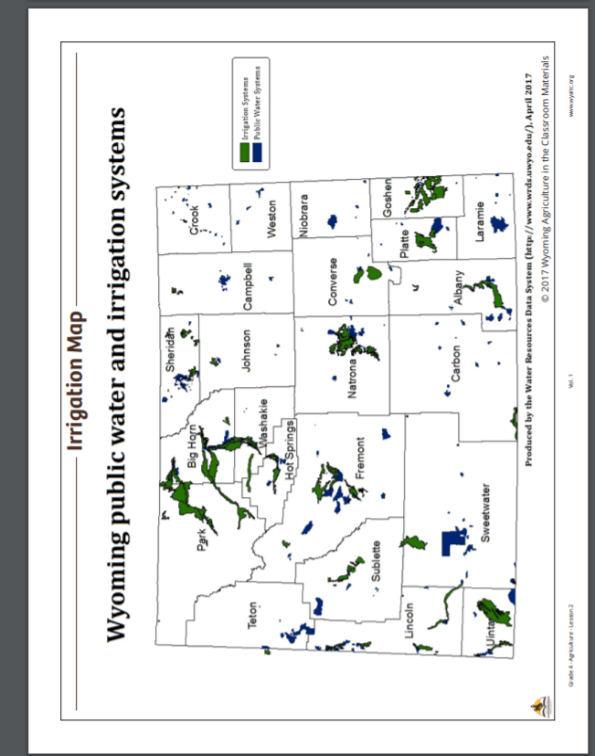 How could irrigation
potentially affect
what crops and
livestock are 
produced in 
Wyoming?
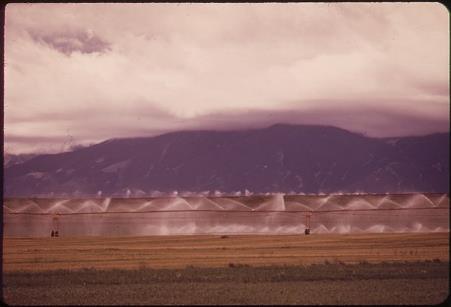 This Photo by Unknown Author is licensed under CC BY-SA
[Speaker Notes: Procedure #10
Some more questions for the students to discuss are found in the lesson.]
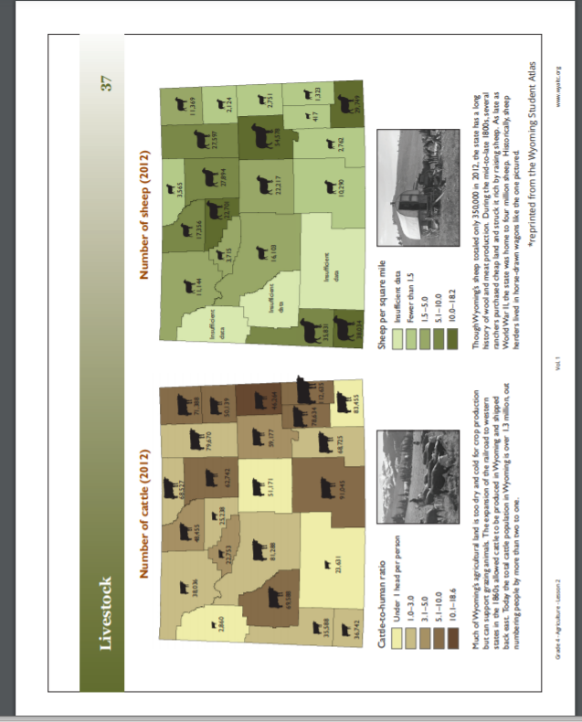 What do you
notice when you compare the 
maps of Carbon
County and
Park County livestock?
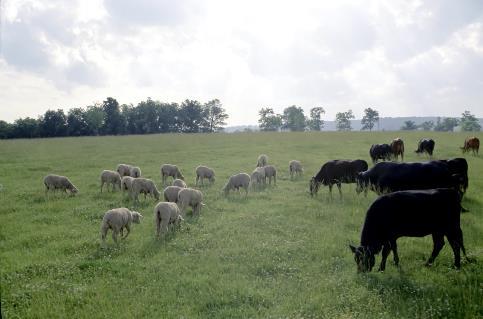 This Photo by Unknown Author is licensed under CC BY-SA
[Speaker Notes: Procedure #11]
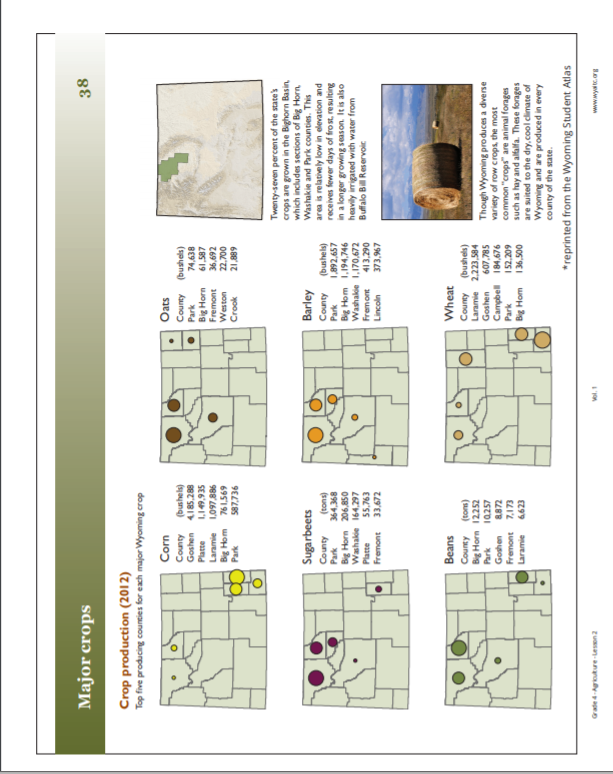 What do you notice when you
compare Carbon County and Park
County’s amount of crops?
[Speaker Notes: Procedure #12
More discussion questions in the lessons]
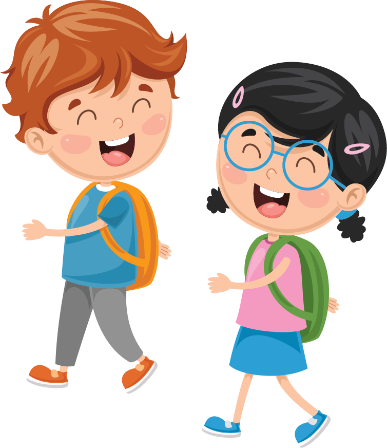 What have you learned today that helps you understand the effects topography, precipitation, and irrigation have on our state’s livestock and crop production?
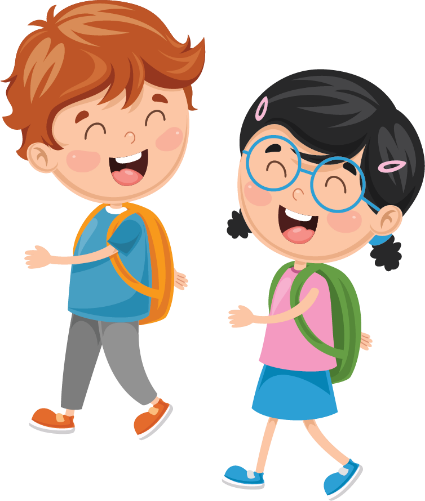 [Speaker Notes: Procedure #14 #15
Have students use the inside outside circle activity to discuss the posted question. The directions to the inside/outside circle are in the teacher’s notes.]
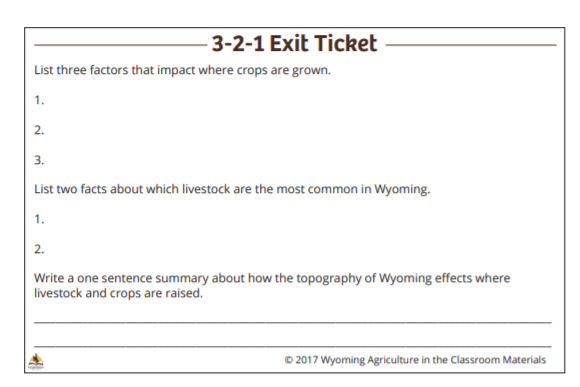 3-2-1Exit Ticket link
[Speaker Notes: Procedure #15 and Assessment
The maps will be used again in lesson 6. You may want to collect the maps if you passed them out.]
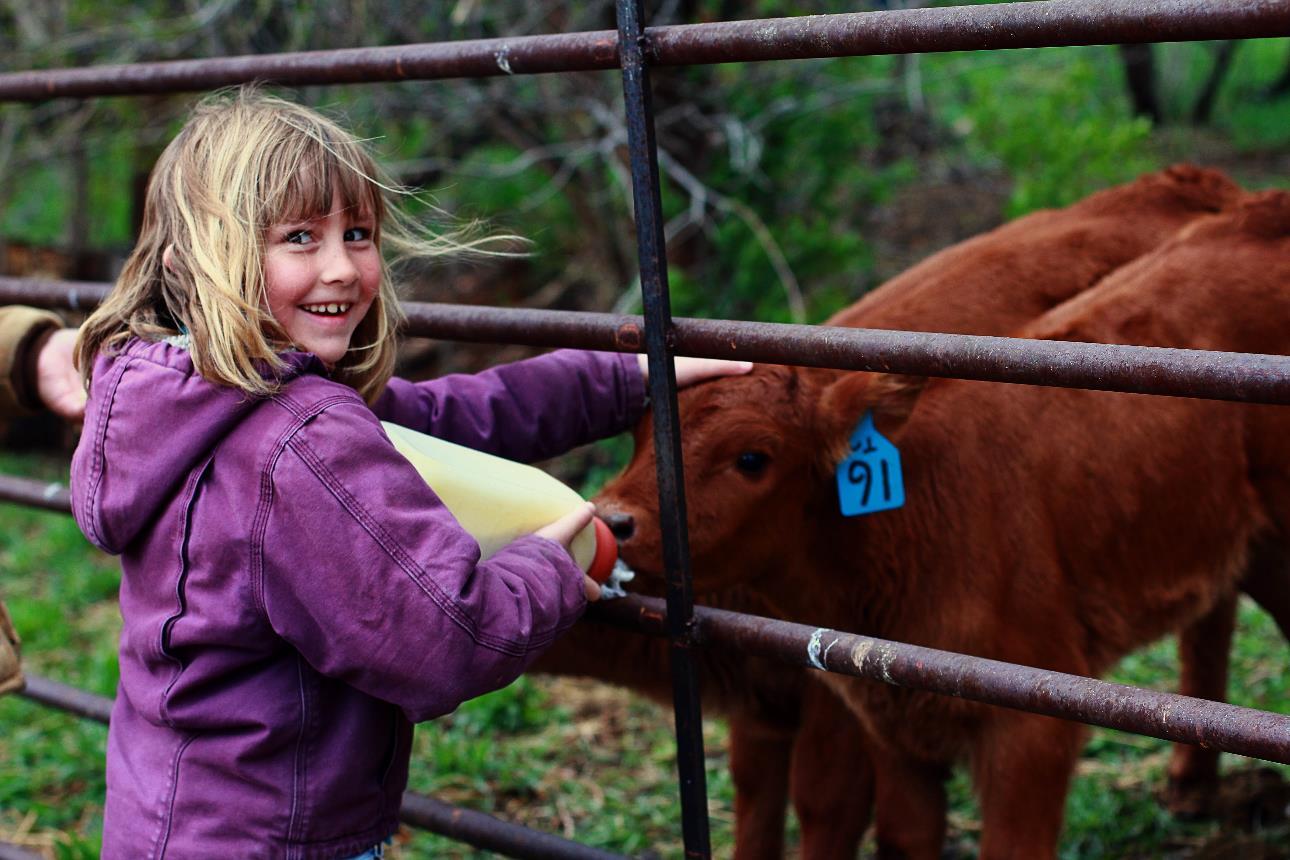 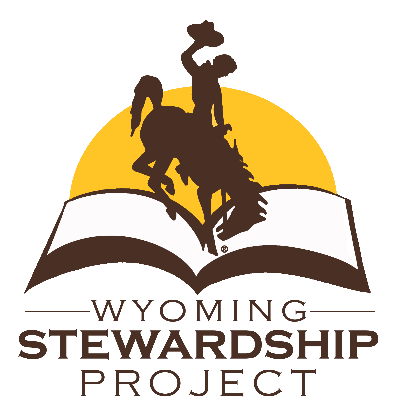 What did we learn from today’s challenge?
[Speaker Notes: Provide the students an opportunity to explain their learning.]